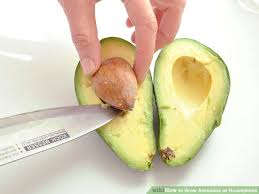 PIT 2
Ik en mijn doelgroep
Presentaties eerste leervraag bij de PIT
Leervraag 1: Welke doelgroepen kan ik tegenkomen?
Vandaag gaan jullie aan de klas presenteren:
- Kenmerken van de gekozen doelgroep (evt. met filmpje)
- Hoe ziet het werken met de gekozen doelgroep er globaal uit
- Waar dien je rekening mee te houden in het werk

Verder gaan we vandaag bezig met het opstellen van een startdocument voor deze periode.
Jullie gaan bedenken bij welke instelling jullie een interview gaan afnemen. 
De instelling moet aansluiten bij de door jullie gekozen doelgroep.
Volgende week gaan jullie bezig met het opstellen van een goed interview.
Startdocument:
Zo meteen gaan jullie in je groepje aan de slag met het startdocument van de PIT
Het gaat om de regels en afspraken die je met elkaar maakt om goed te kunnen samenwerken. Ook zet je daar jullie leerdoel(en) in (wat wil je persoonlijk leren in deze periode?) 
In de wiki vind je bij ‘PIT 2’ het startdocument.
In jullie groepje gaan jullie nu dit startdocument downloaden en invullen.
SMART-leerdoelen: ‘Ik sta aan het eind van de periode rechtop, met schouders naar achteren en met oogcontact naar de medestudenten te presenteren’.
Hier gaan jullie nu mee aan de slag
Interview houden met de doelgroep
Vandaag gaan jullie in je groepje interviewvragen opstellen rond de thema’s:
Hoe woont en werkt de gekozen doelgroep?
Wat moet ik van deze doelgroep weten vóórdat ik er zelf mee kan werken?
Interview opstellen; wat komt erbij kijken?
1. Bedenk wat het doel is van je interview en schrijf dat op.	
2. Bedenk vooraf wat je precies wilt weten. Schrijf dat op en bedenk hier vragen omheen.	
3. Noteer de vragen zoals je ze wilt stellen.
4. Zet je vragen in een logische volgorde.
5. Denk na over wie je voor deze vragen wilt interviewen. 
Geef daarbij voor jezelf een antwoord op de volgende vragen:
Is er iemand die ik ken en die werkt met deze doelgroep?
Kan ik diegene gemakkelijk benaderen voor een interview?
Hoe kom ik met die persoon in contact?
6.	Denk na over de toon van je interview. Geef antwoord op de volgende vragen:
Ken ik de persoon die ik ga interviewen goed?
Is de persoon die ik ga interviewen jonger of ouder dan ik?
Spreek ik de persoon aan met jij of met u?	
7.	Bedenk welke hulpmiddelen je gaat gebruiken (pen en papier of opnameapparatuur).	
8.	Schrijf op hoe jij je interview gaat inleiden. In je inleiding noem je de volgende punten:
waar het interview over gaat
waarom je juist die persoon daarover wilt interviewen
wat je met de informatie uit het interview gaat doen
hoe lang het interview ongeveer gaat duren.
Planning interviews:
De afzonderlijke groepjes houden vóór Kerstvakantie een interview
Tip: plan samen iets na schooltijd zodat je er met je groepje heen kunt

Als je de afspraak maakt vraag je:
of je die persoon mag interviewen
wanneer je met die persoon kan afspreken
waar je met die persoon kunt afspreken.
Het stappenplan interview voorbereiden en houden staat in de wiki
Download dit bestand en werk de punten samen één voor één in dat document uit.
Vandaag dus geprint inleveren:
Startdocument per groepje (met daarin ieders leerdoel)
Interview uitprinten